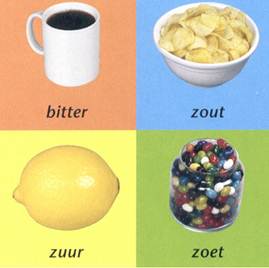 De citroen
Citroenen zijn …
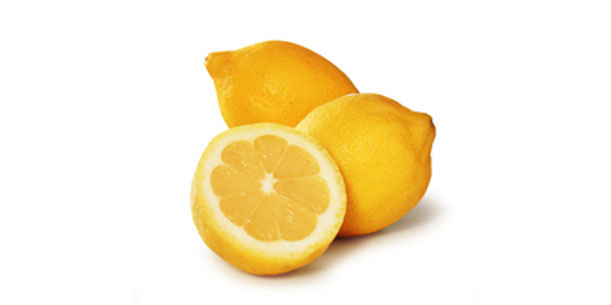 (Het) bier
Bier is …
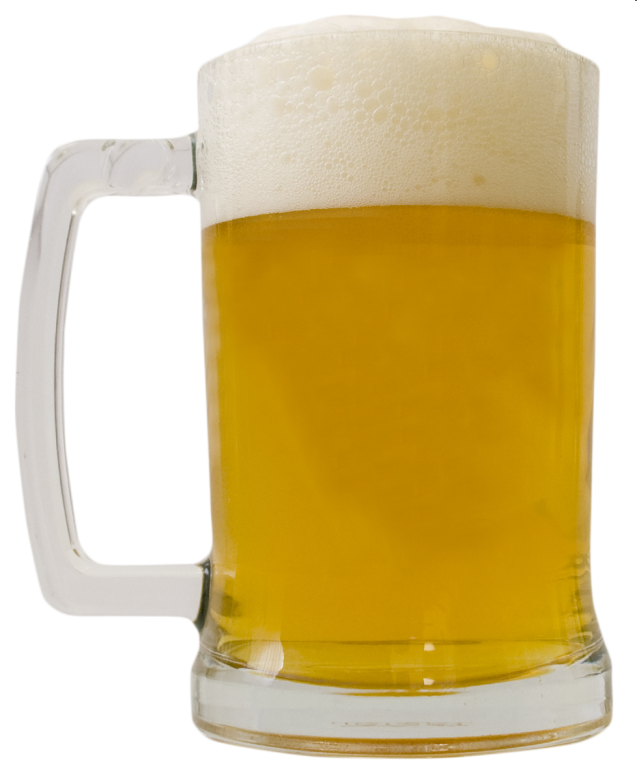 (De) suiker
Suiker is …
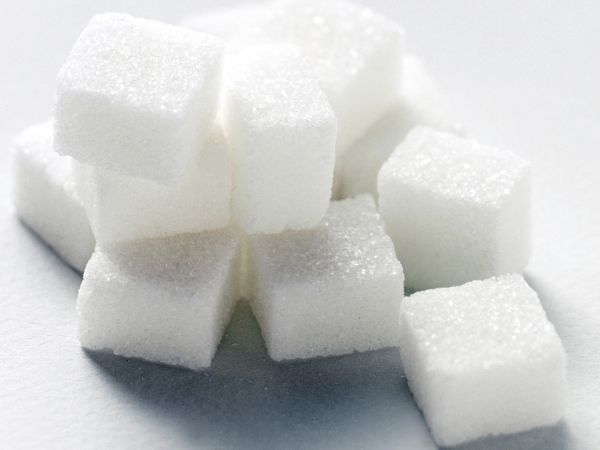 (De) chocolade / de praline of bonbon
Chocolade is …
Pralines/bonbons zijn …
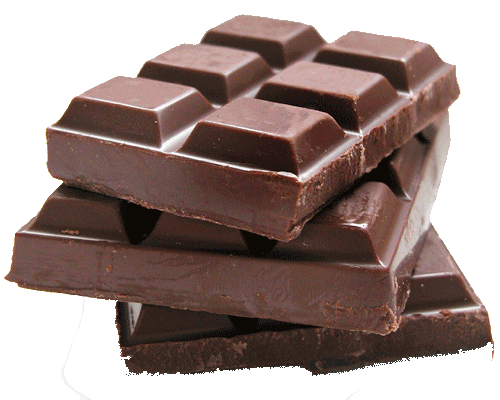 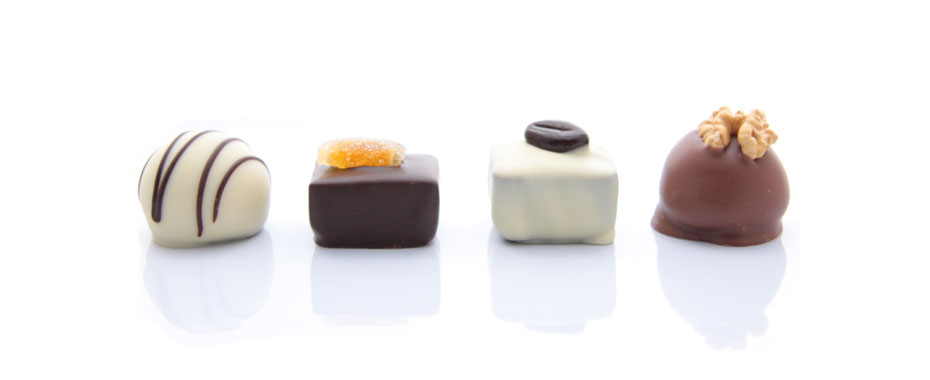 De augurk
Augurken zijn …
(De augurk versus de komkommer)
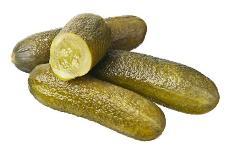 (De) patat/friet – het frietje
Patat/friet is …
Frietjes zijn …
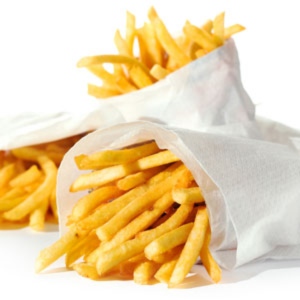 De worst
Worsten zijn …
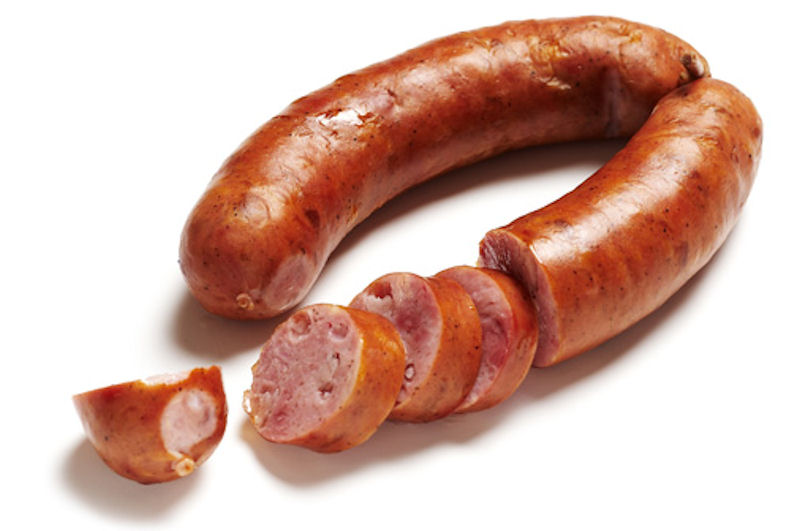 (De) honing
Honing is …
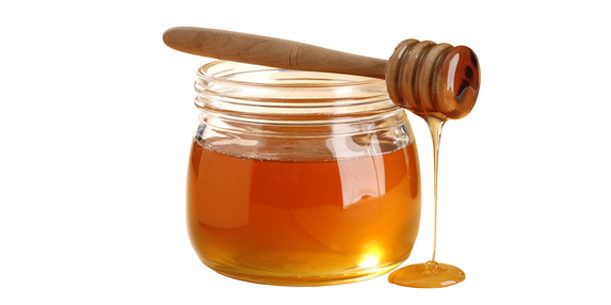 (De) koffie
Koffie is …
Een kopje koffie 
Koffie met/zonder suiker
Koffie met/zonder melk
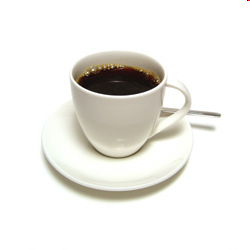 (De) zuurkool
Zuurkool is …
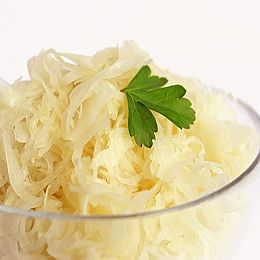 (De) taart, (het) gebak
Taart/gebak is…
Deze taart is… / Dit gebakje is …
Een taart / een gebakje met slagroom
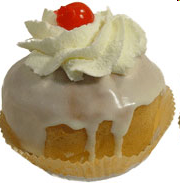 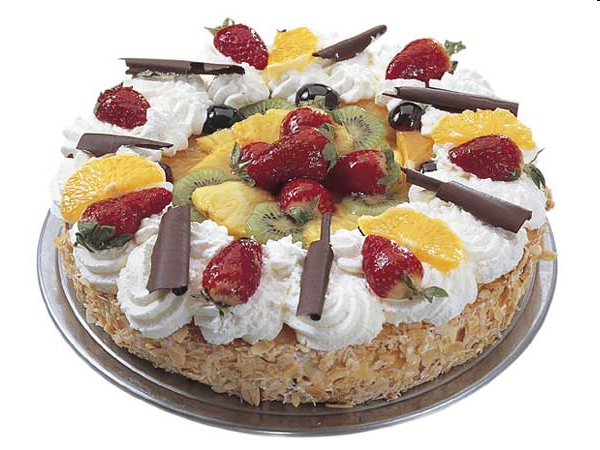 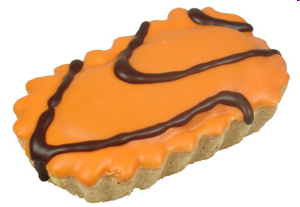 De appel
Appels zijn …
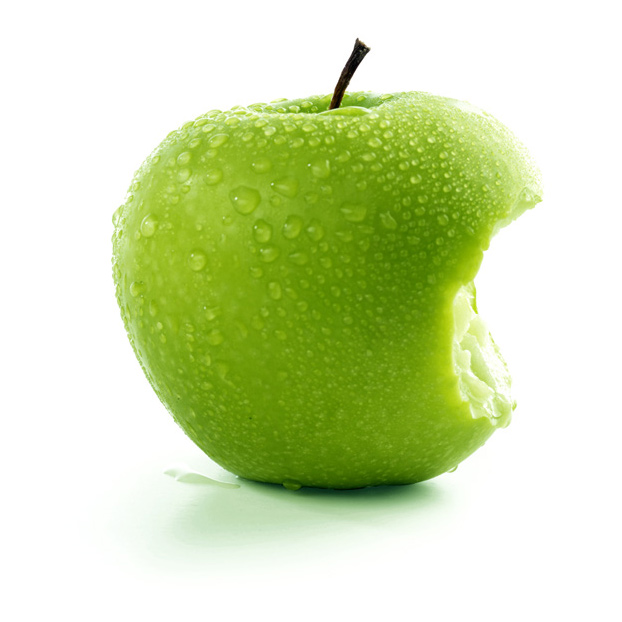 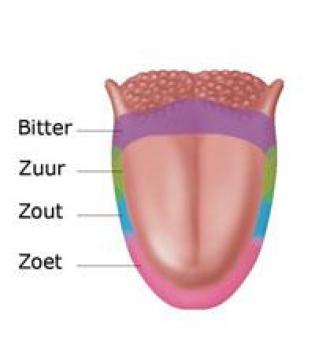